An Overview of Automation andQualification
Nate Beekman – Avid Solutions
Justin Cook – Sequence Inc
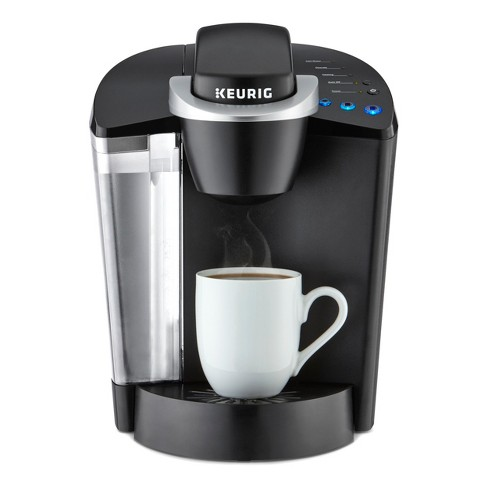 What is Process Automation
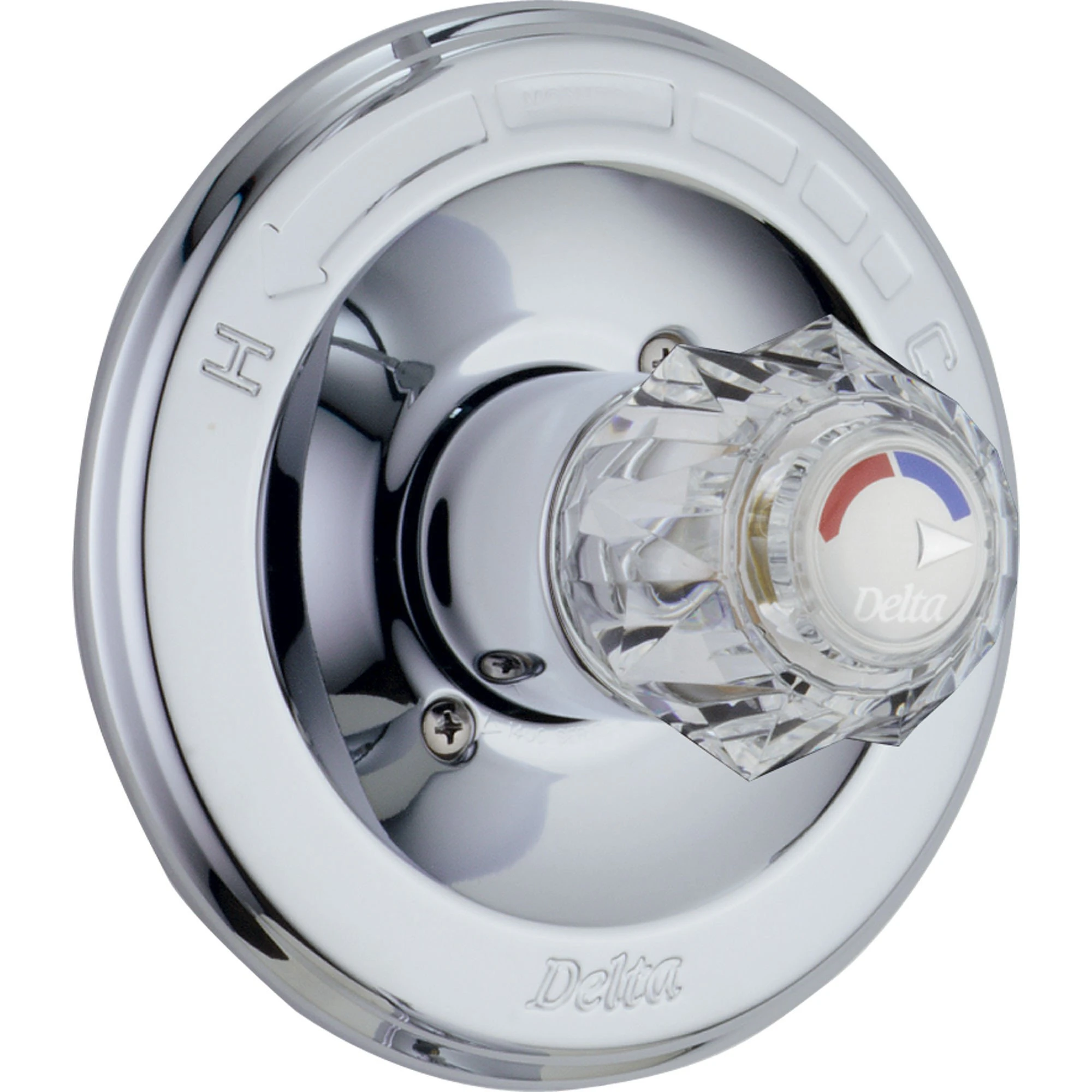 Where does it all start…
Product is developed with potential to address a need
Process is designed (Facility, Equipment, and Utilities) to support the manufacturing of the product
Project planning is conducted to establish an overall strategy of how to go from design to validation
Validation Plans (incl. CSV Val Plan)
System Assessments (incl. Risk Assessments, Part 11 Assessments, Vendor Assessments)
System Boundaries
3
Design, Implement, and Test
User Requirements Specification (URS) Developed
Complex and custom software could see further documents developed such as Functional Requirements Specification (FRS)
Automation Integrator interprets requirements and generates a proposed automation design  
Detailed Design Specification (DDS)
Upon client approval of design, integrator develops the software code
Testing is needed to ensure the code meets all design requirements and intended use. 
FAT, SAT, Commissioning, Qualification
4
Project Implementation
5
Let’s Make Some Ice Cream
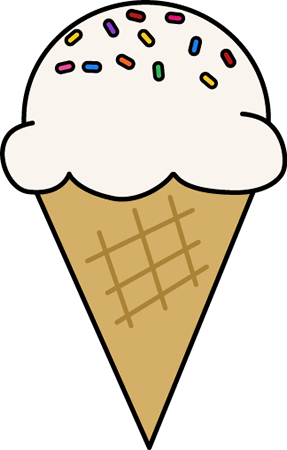 Breyer’s Ice Cream is pursuing new type/flavor of ice cream
Breyer’s R&D team develops the new product in the lab environment
They capture their product/process knowledge in a process description which is helpful for A&E firm 
Breyer’s does a lot of project planning including developing validation plans, etc. 
Facility, Equipment, Utilities designed to meet known process needs for the new ice cream
Establish a need for automation and then compiling associated requirements
6
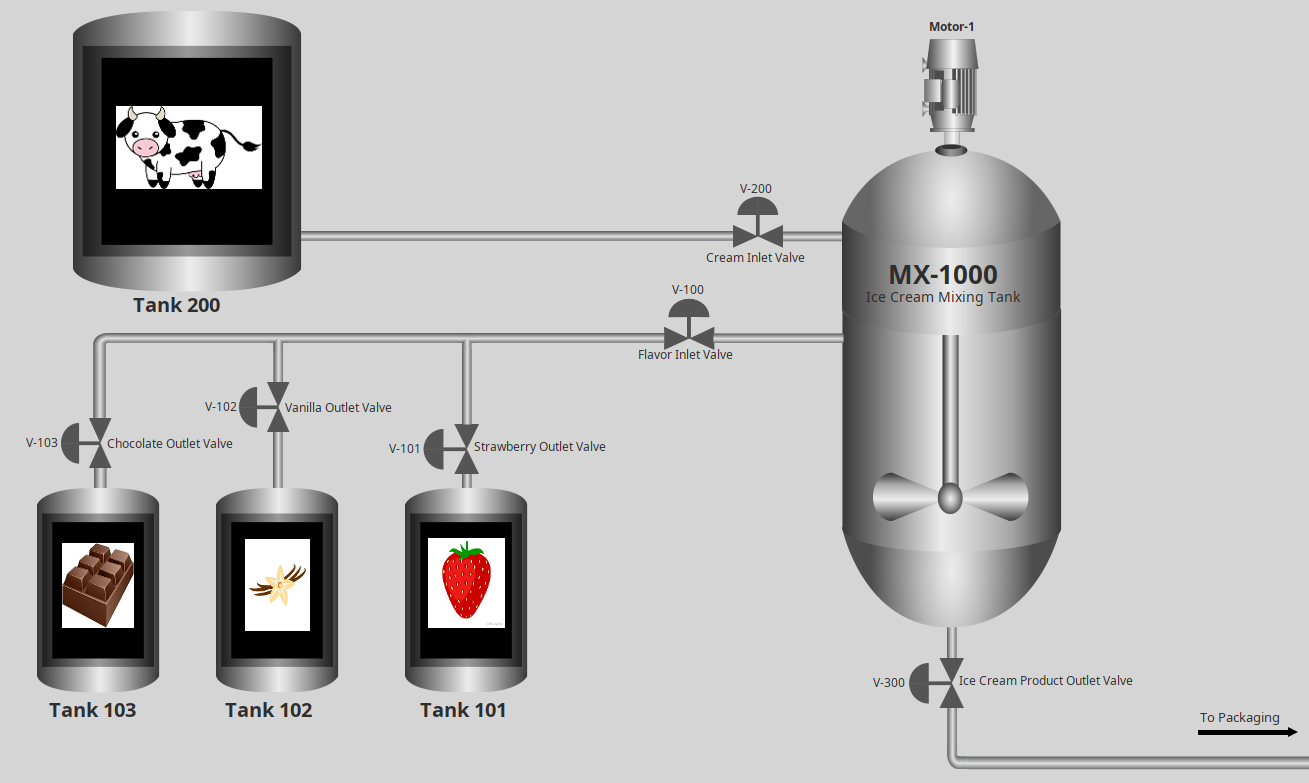 Example Continued
Per facility layout and flow of the process, Breyers has the raw material holding tanks separated a long distance from the ice cream mixing tanks
They decide to implement a DCS to be able to automate the interaction between the two
<CONTINUE WITH DESCRIBING FULL EXAMPLE of how to automate the ice cream making process – Control sequencing>
Add Picture of P&ID
7
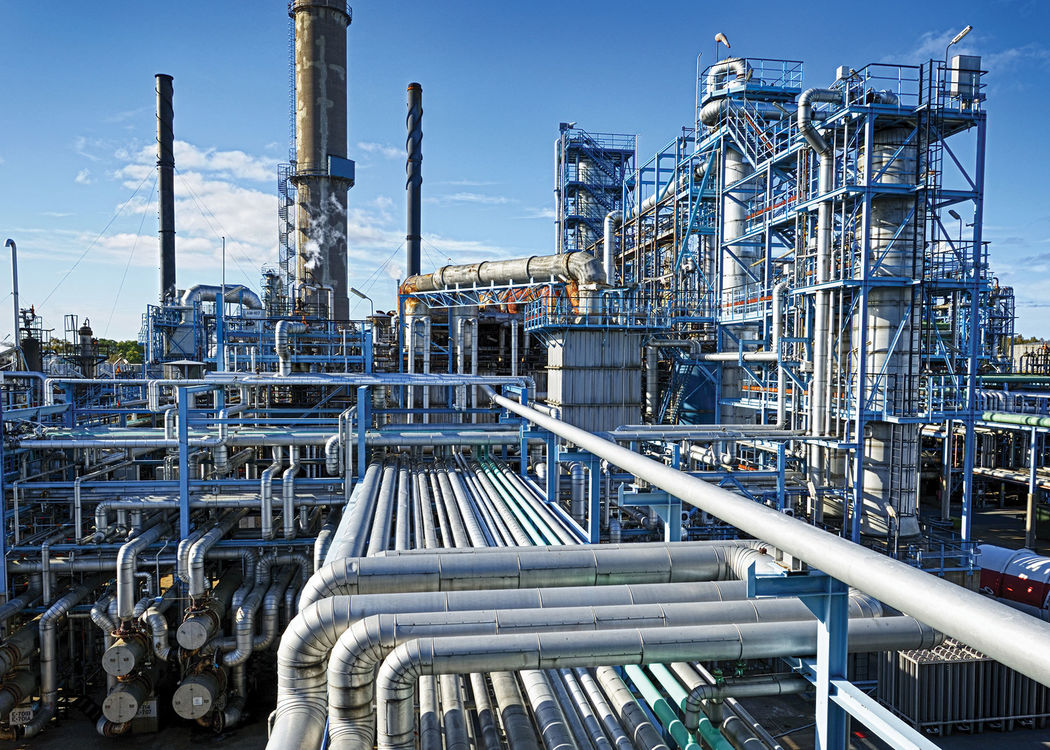 Automation
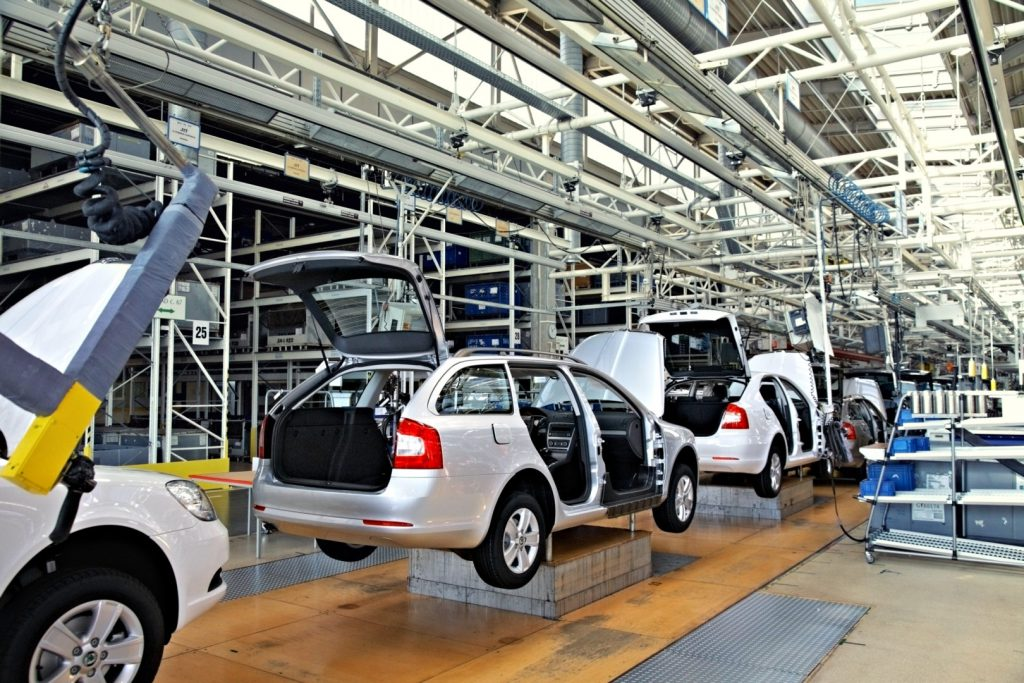 Continuous
Discrete
Batch
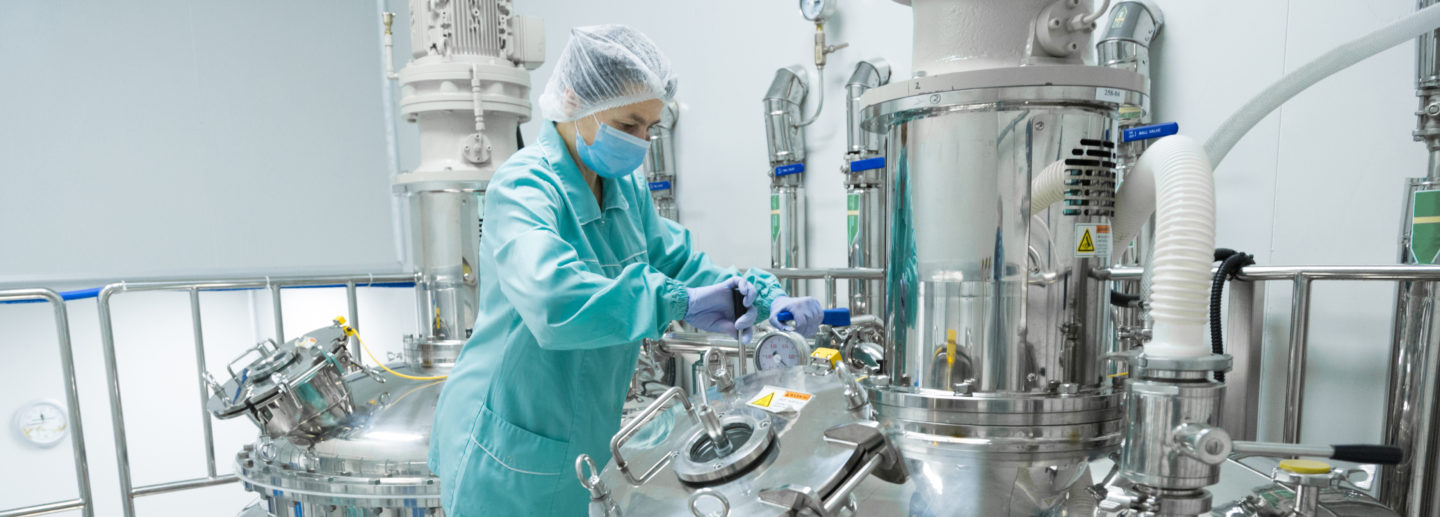 8
Automation Layers
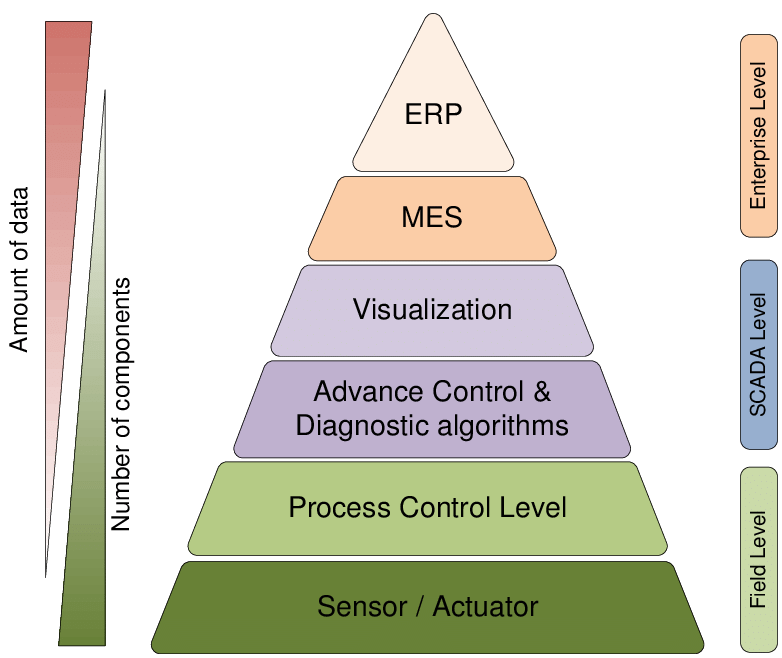 9
Automation Layers
I/O
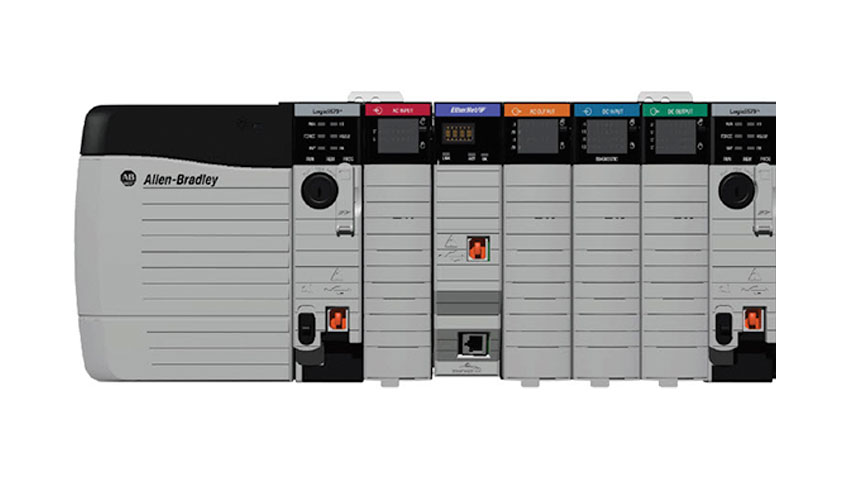 PLC’s
Programmable Logic Controller
RTU
Remote Terminal Unit
Valves
Sensors
Pumps
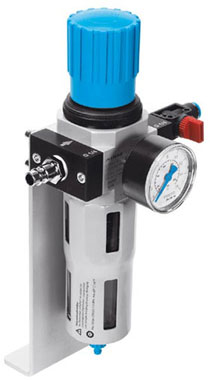 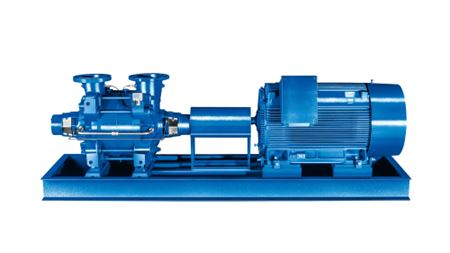 10
Automation Layers
Monitoring and Supervising
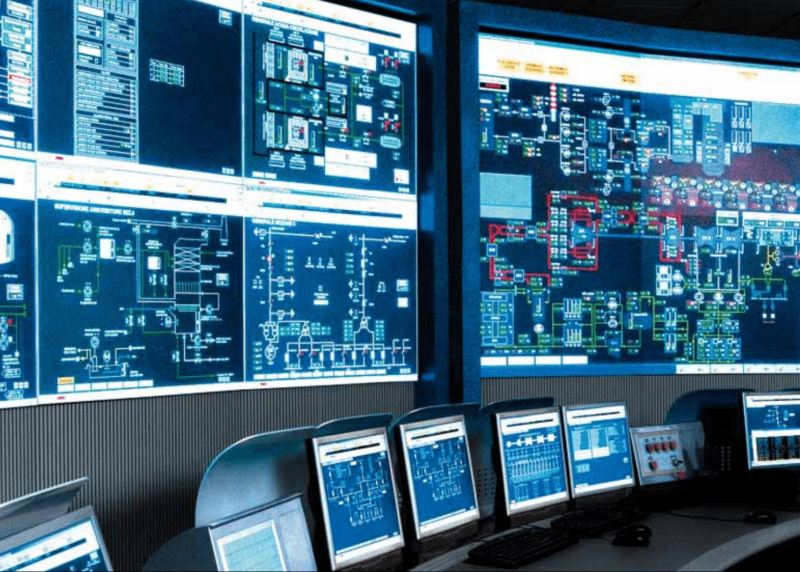 SCADA
Supervisory Control And Data Acquisition
DCS
Distributed Control System
HMI
Human Machine Interface
Historian
Data Collection
Reporting
11
[Speaker Notes: Questions: W]
Automation Layers
Enterprise Systems
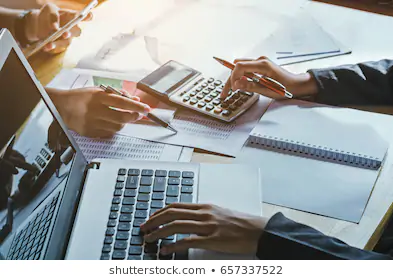 MES
Manufacturing Execution Systems
Electronic Batch Records (EBR)
Support System Interfacing
Learning Management Systems (LMS) 
Equipment Asset Management (EAMS)
Document Management Systems 
Laboratory Information Management (LIMS)
12
[Speaker Notes: Software Support Interfacing]
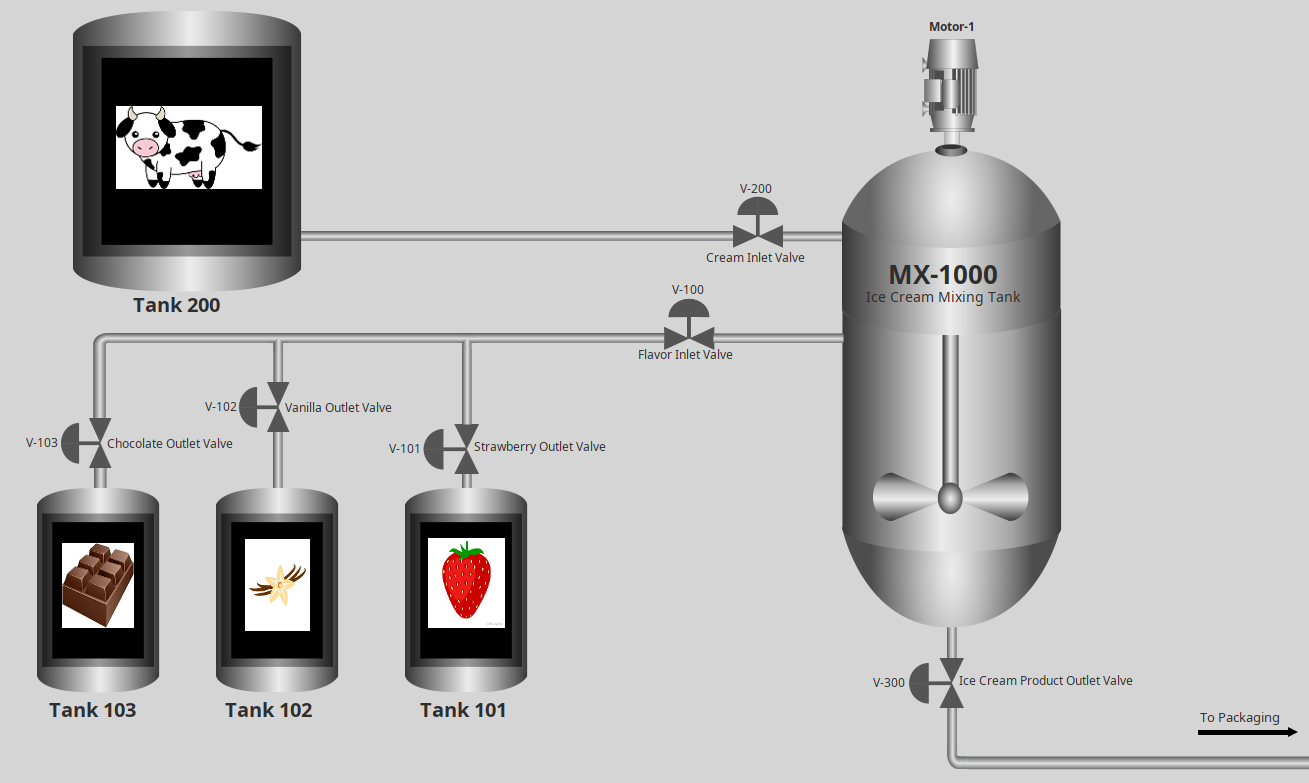 Example Continued
Per facility layout and flow of the process, Breyers has the raw material holding tanks separated a long distance from the ice cream mixing tanks
They decide to implement a DCS to be able to automate the interaction between the two
<CONTINUE WITH DESCRIBING FULL EXAMPLE of how to automate the ice cream making process – Control sequencing>
Add Picture of P&ID
13
Project Testing
14
Testing Phase
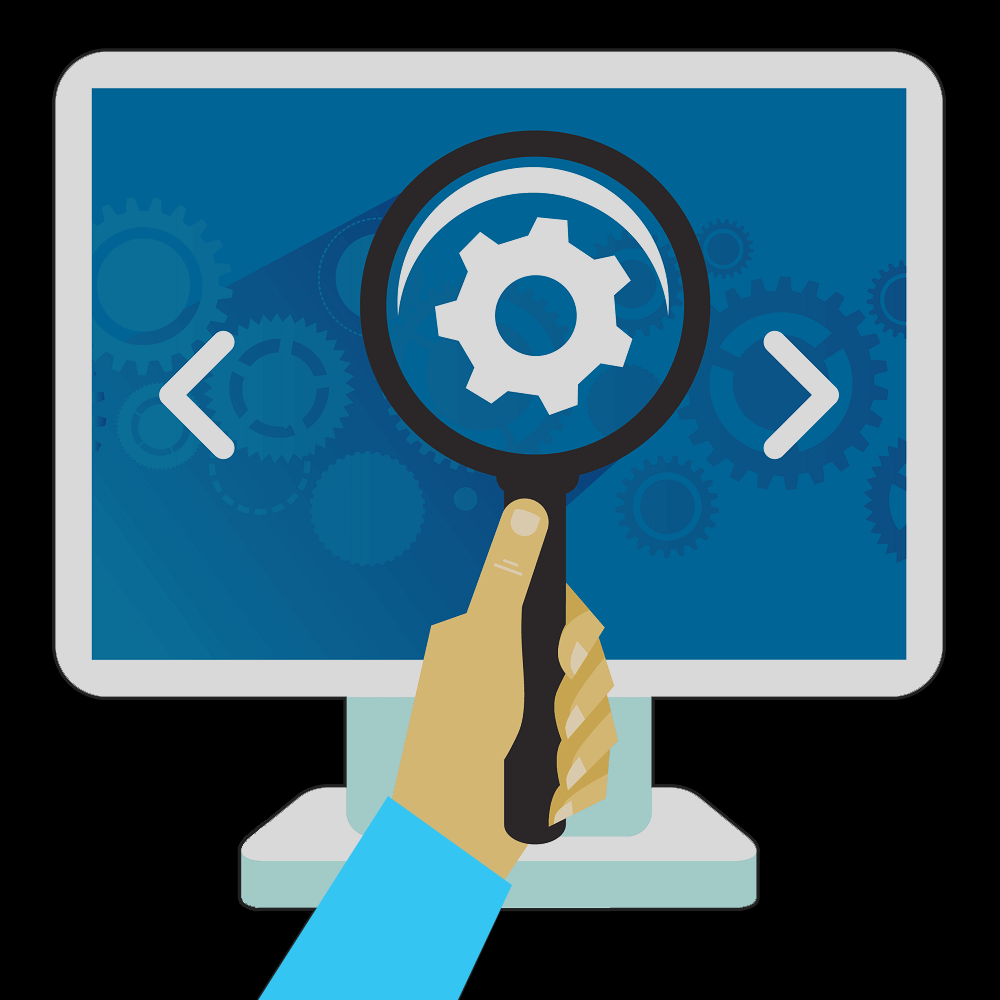 Once the implementation of the automation software is complete – testing ensues 
Internal Development Testing (DT)
Software Factory Acceptance Test (SFAT)
Once the automation software is tested and hardware installation is complete on site – testing continues
Site Acceptance Test (SAT)
Commissioning (IOV)
Qualification (IOQ)
15
Development Testing
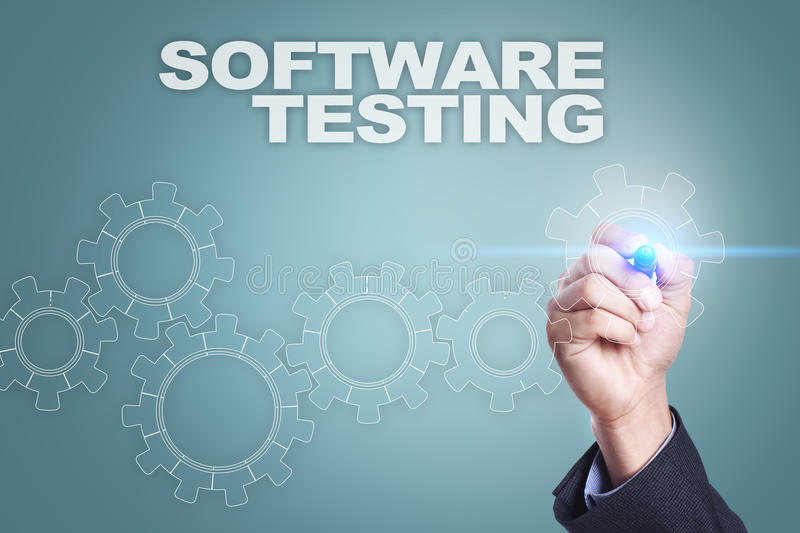 Debugging the software
Integrator led effort
Line by Line code review – not as focused on process functionality
Checklist
Offline simulation environment
16
Software Factory Acceptance Test (SFAT)
Likely 3rd party supported effort (if being leveraged towards qualification)
Predetermined acceptance criteria
Offline simulation environment
Test Cases
Graphics
Sequence of Operations
Alarms
Interlocks
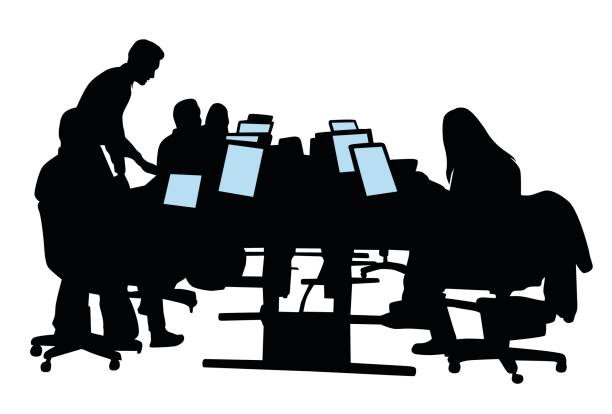 17
Site Acceptance Testing (SAT)
All necessary hardware and network infrastructure installed on manufacturing site 
Startup Activities
Code downloaded on site 
Site network communication checks
Loop Checks, Loop Calibrations
Site Acceptance Testing 
Vendor Supported 
SFAT testing can be leveraged
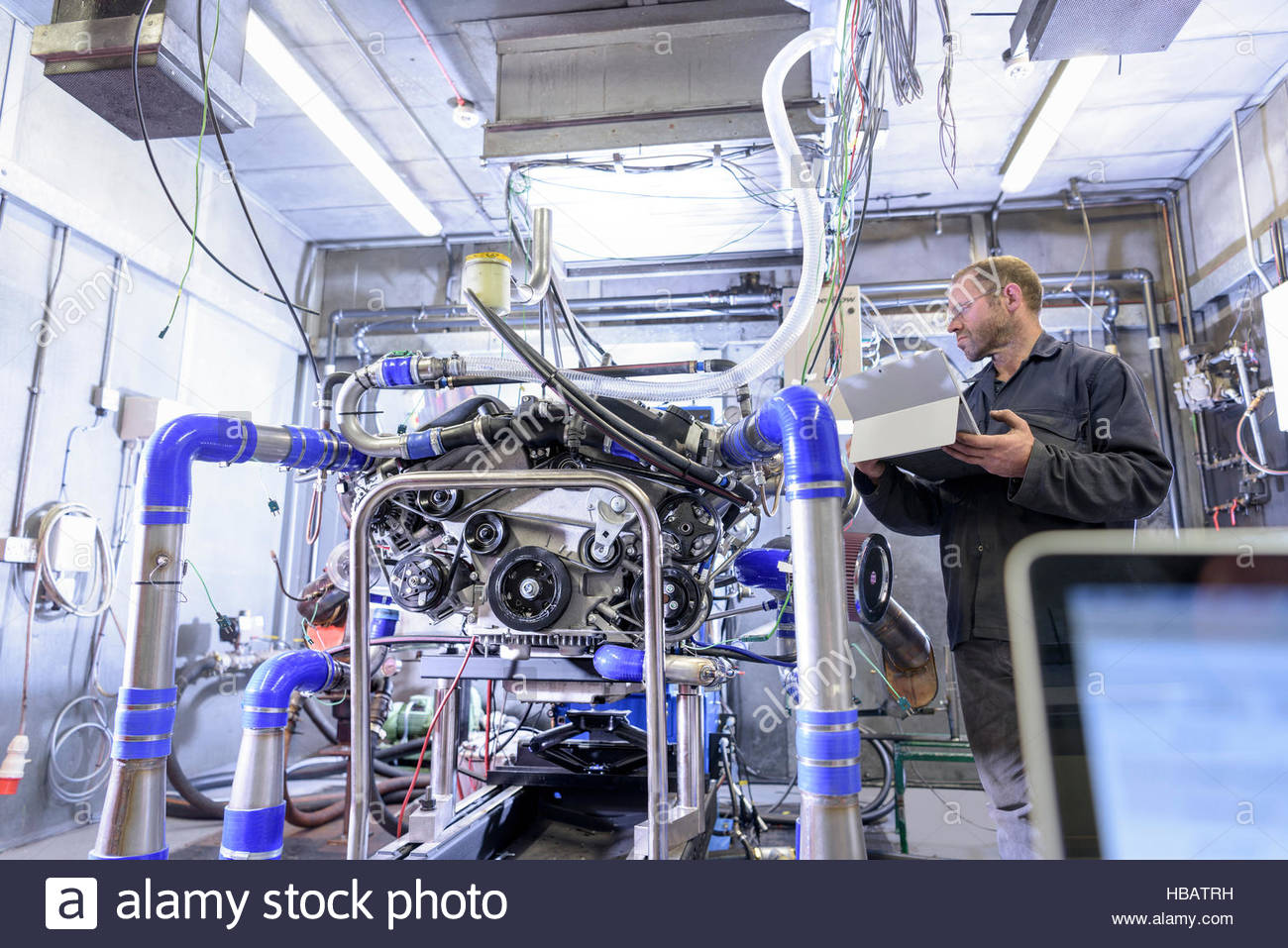 18
Commissioning (IOV)
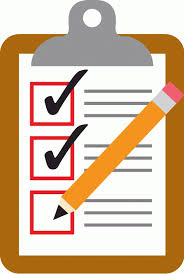 Client Quality Plan
Documents created/executed per client procedures
Involved personnel trained under client’s procedures
Issues handled per client procedures
Can leverage SFAT and SAT testing
Testing to ensure that all design requirements have been met
19
Qualification (IOQ)
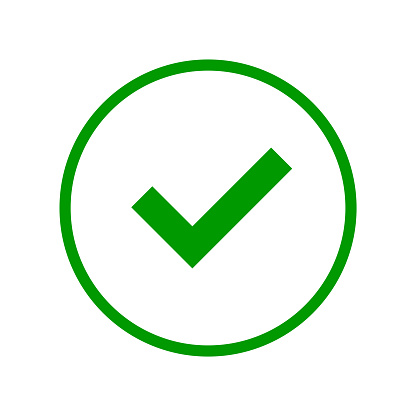 Risk Based approach allows for limited redundancy of testing 
Focused primarily on critical aspects
Risk assessments help define these 
Can leverage SFAT, SAT, IOV
Testing to ensure intended use is met
20
Change & Deviation Management
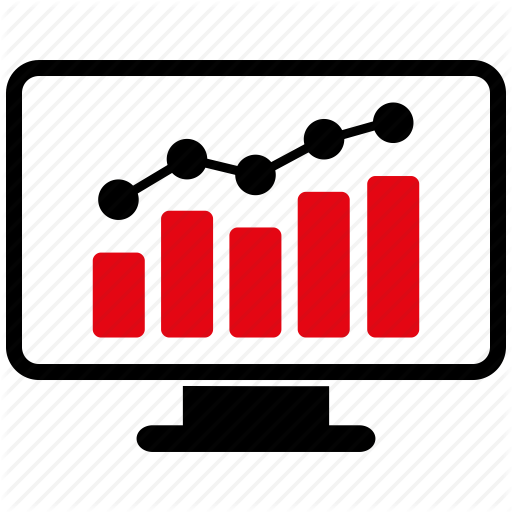 Managing issues throughout the test execution effort(s)
Engineering Change Management
Managing changes/issues outside of test execution
Configuration Management
Managing software changes throughout the implementation
Import/Export procedures, Download procedures, etc.
21
Trace Matrix and Summary Report
Traceability to ensure all requirements were tested
Trace URS to FRS to DDS to SFAT/SAT/IOV/IOQ
Summarize all acceptance criteria were met
Summarize any critical issues
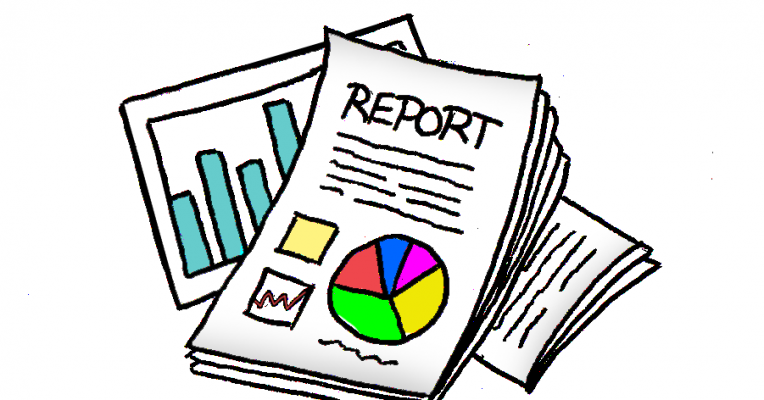 22